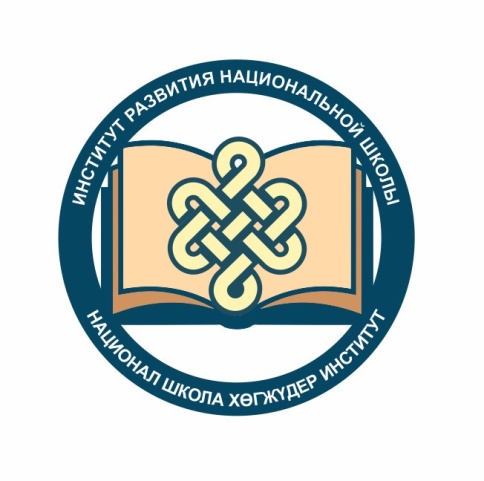 Тыва дыл.9 класс.Стилистика.Стильдерниң хүлээлгезиниң аайы-биле хевирлери.
Моге-Хурен Айланмаа Мартысовна, Кызылдың №7 школазының
 тыва дыл, чогаал башкызы
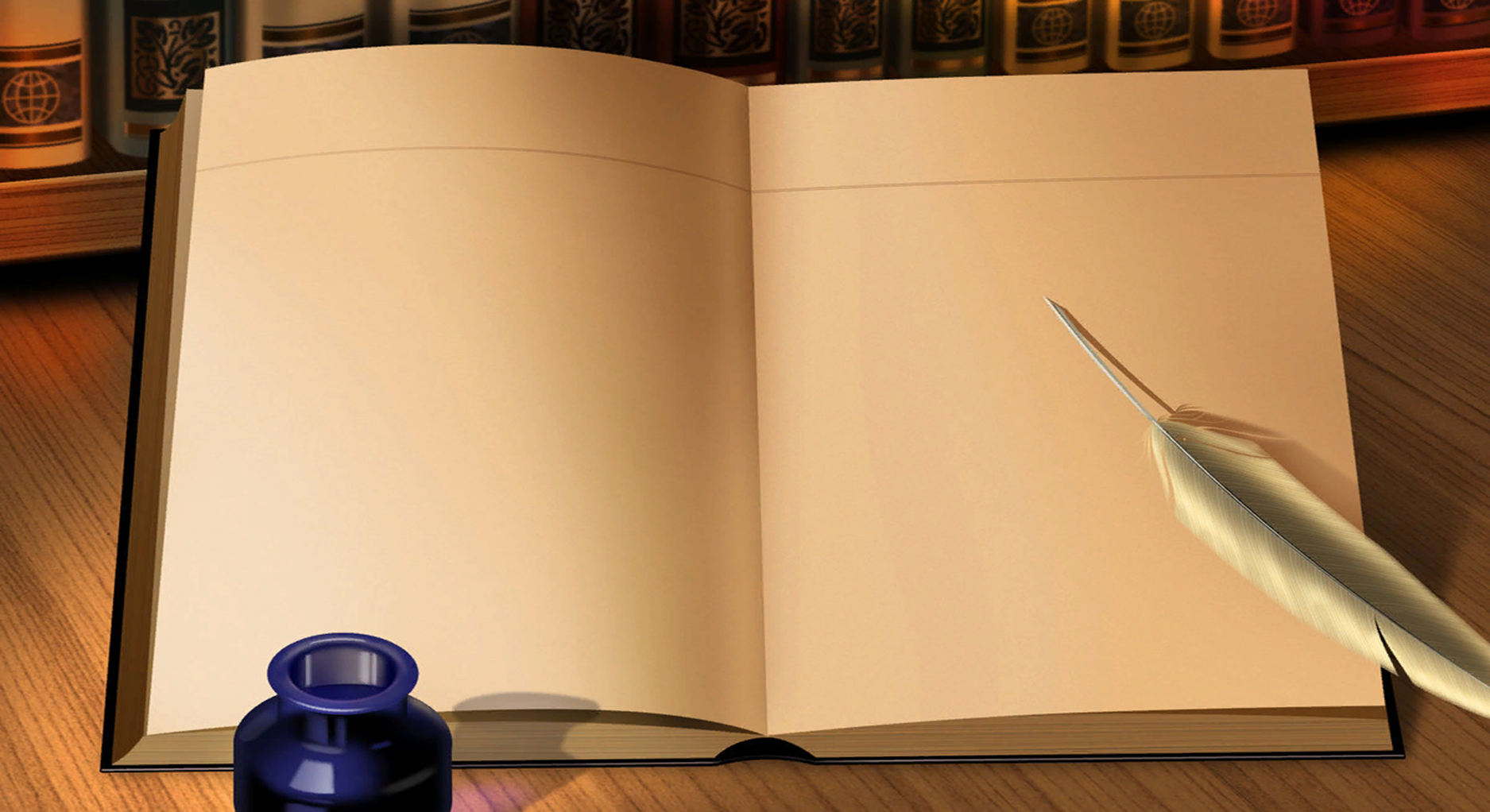 Чүве аттарының падежтери
Тургузукчузу:
Оюн Тамара Бүүрекчиировна
Кызылдың № 1 школазының 
 тыва дыл, чогаал башкызы
«Стилистика»  грек stylos деп сөстен укталган.
«Stylos» воск-биле чаап каан манзажыгашка чүве бижиир шиш баштыг сөөк азы демир дээн уткалыг.
Стилистика – стильдер өөренир дыл эртеминиң адыры.
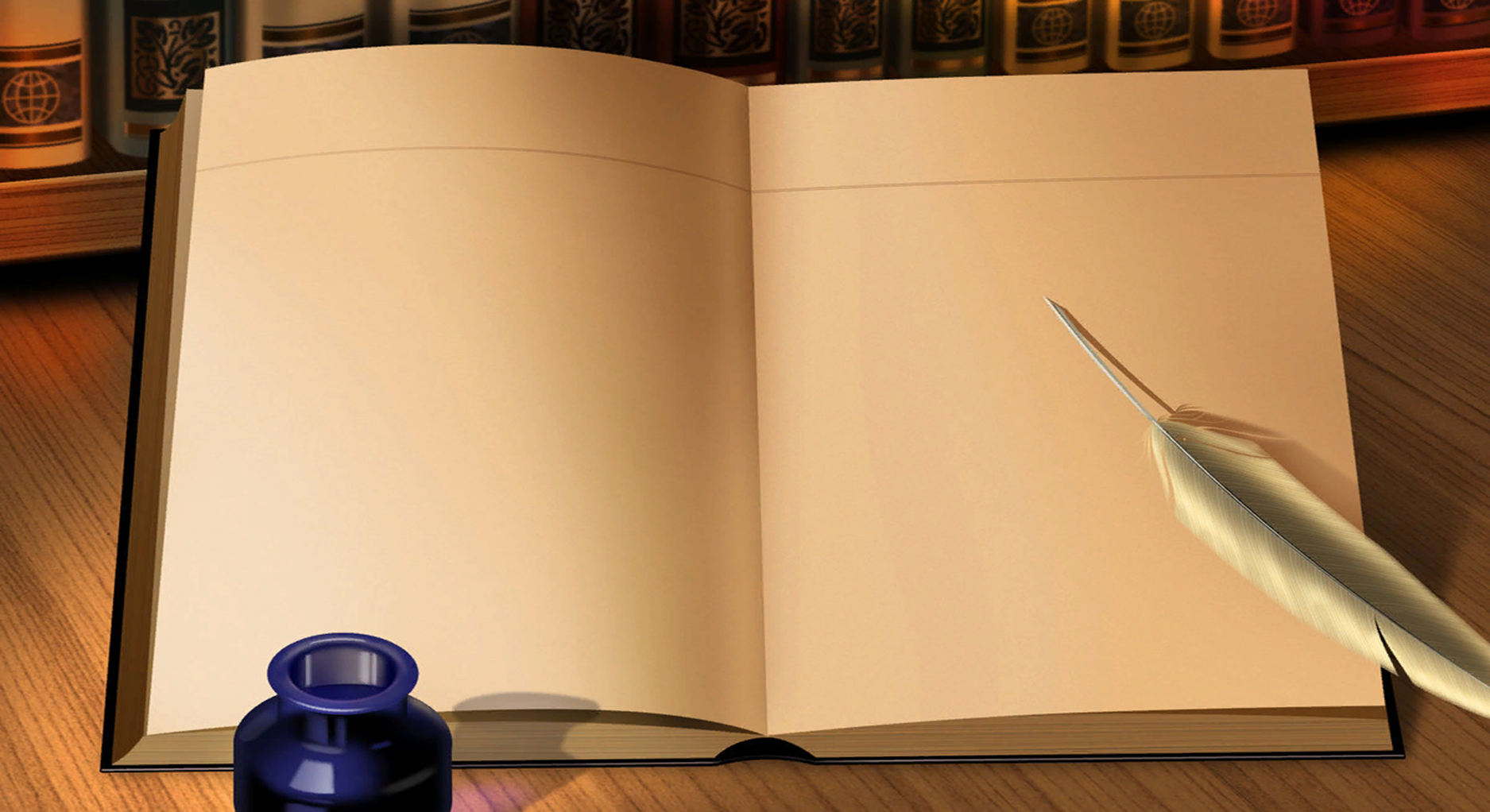 Чүве аттарының падежтери
Стиль – чугааның утка болгаш сорулгазынга дүүштүр дылда бар сөстерни, сөс каттыжыышкыннарын, домактарны шын шилип ажыглаар аян.
Тургузукчузу:
Оюн Тамара Бүүрекчиировна
Кызылдың № 1 школазының 
 тыва дыл, чогаал башкызы
Стиль
Чугаалажыр стиль
Ном стили
Эртем
Публицистика
Албан-херек
Домактарны уламчылаңар.
Ийи кижиниң аразында чугааны ...дээр.
Дыл – кижилерниң аразында харылзажырының чугула ... .
Стильдер өөренир дыл эртеминиң адырын ... дээр.
Дылды ажыглап турарының аайы-биле стильдерни ийи бөлүкке чарар ... .
Онаалга
Чогаадыг «Бир-ле катап…». Бодунуң амыдыралының дугайында бижиир.